Peeking into Your App without Actually Seeing It: UI State Inference and Novel Android Attacks
Qi Alfred Chen, Zhiyun Qian†, Z. Morley Mao
University of Michigan, †University of California - Riverside
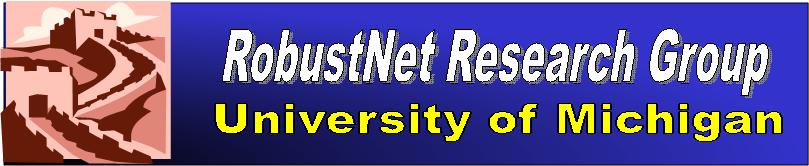 Importance of GUI Security
GUI content confidentiality and integrity are critical for end-to-end security
UI Spoofing in desktop/browsers1
Screenshot capture on Android without privilege2
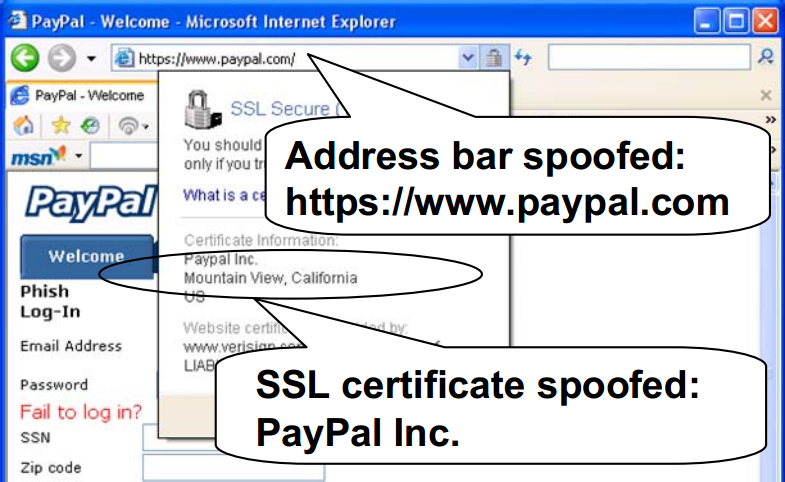 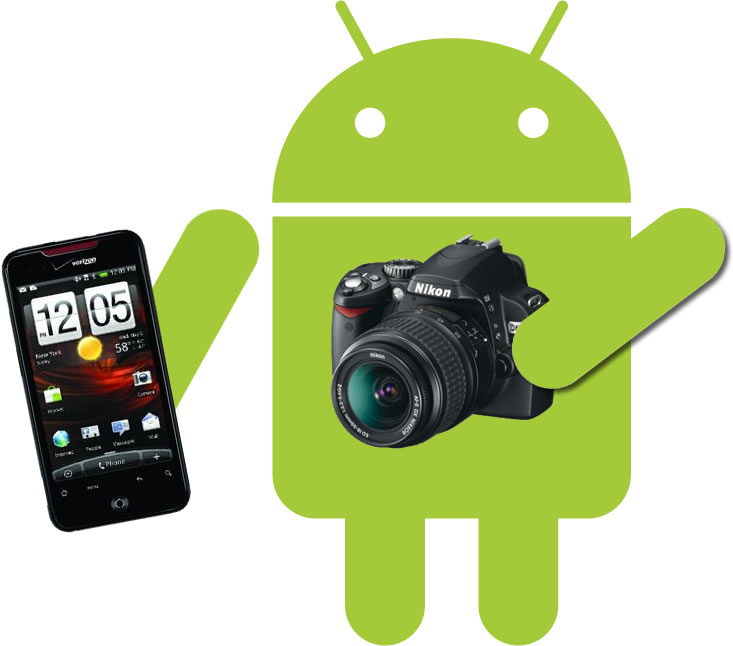 2ScreenMilker, NDSS’14
1Chen, Oakland’07
2
Another Form of GUI Confidentiality Breach
A weaker form
UI state an app is in (e.g., login state) without knowing the exact pixels of the screen
Use UI state info  for best timing
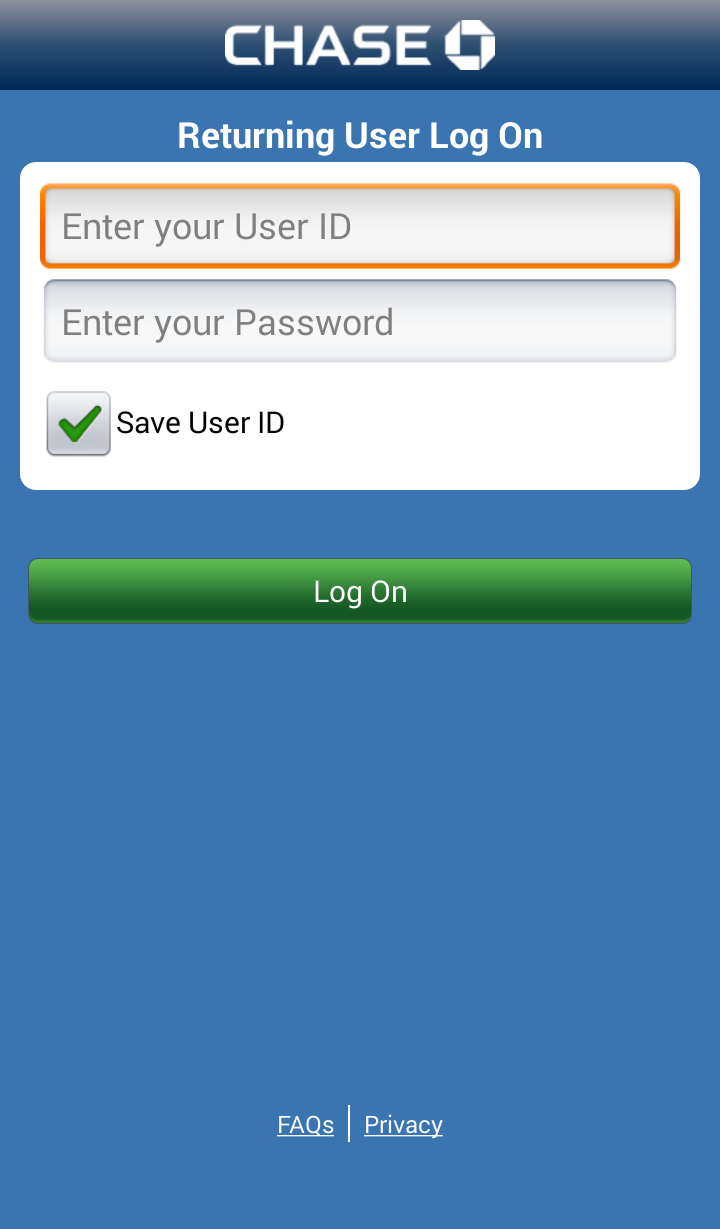 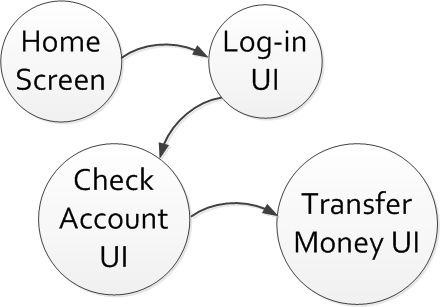 Hijack!
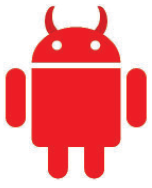 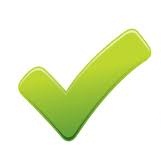 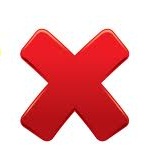 3
Serious security implications!
Enabled Attack: UI State Hijacking
Hijack sensitive UI state to steal private input
No glitches as we disable the animation
+ precise attack timing
Foreground:
Background:
Steal user name and password!
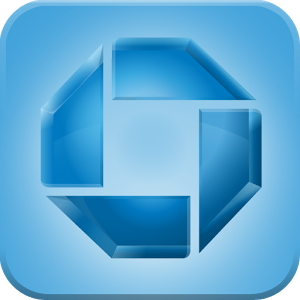 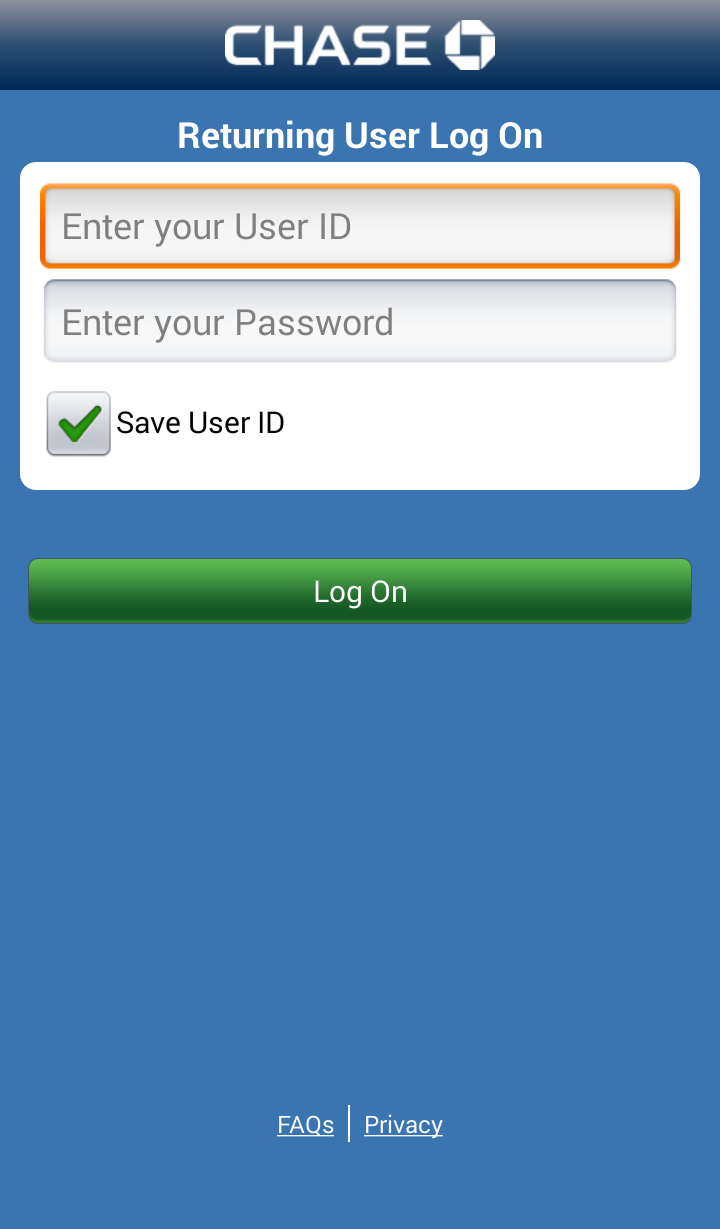 UI State 1
UI State 3
UI State 2
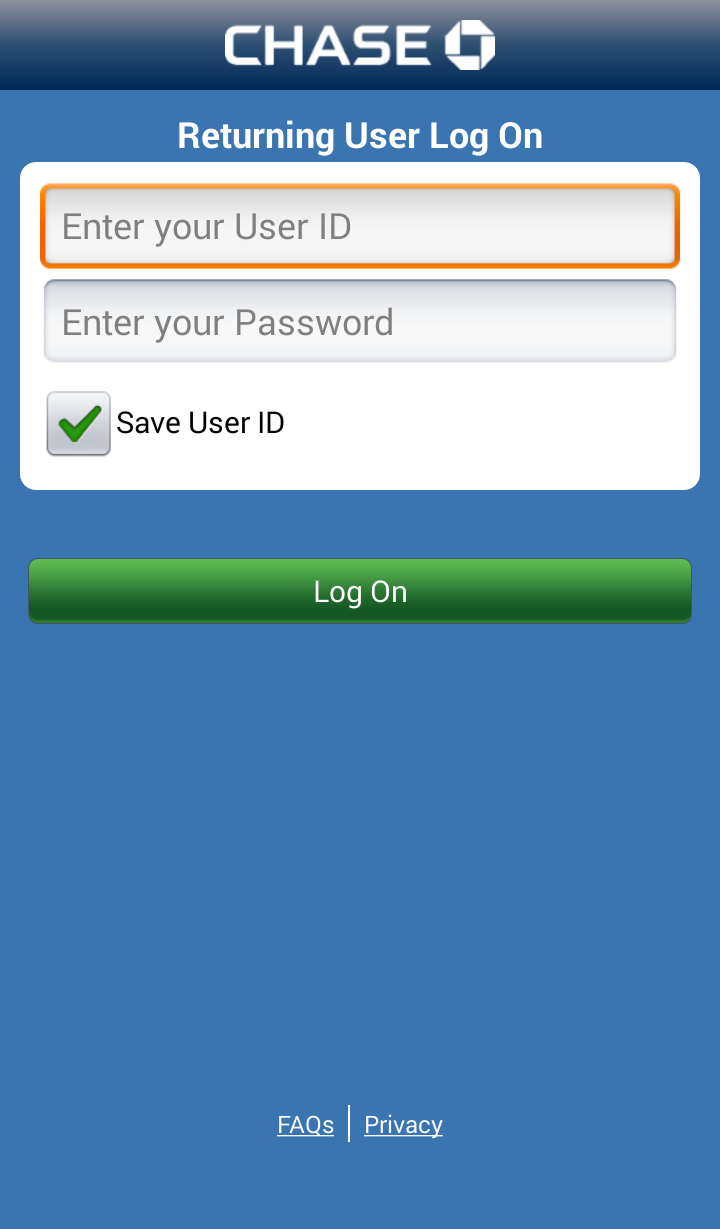 Tracking UI state!
Wait for Login UI state
Inject the phishing Login UI state!
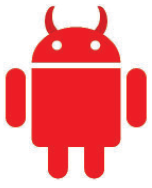 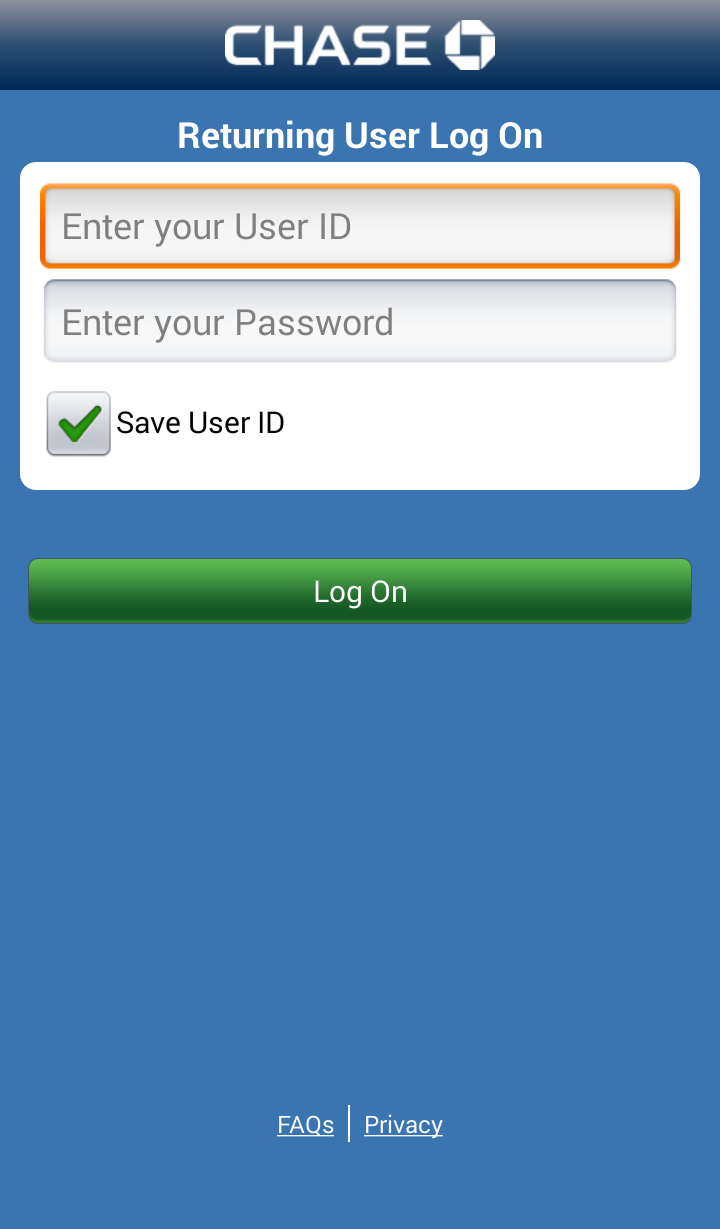 Exploit UI preemption
4
UI State Hijacking Attack Demo
Video demo: UI state hijacking attack steals your password in H&R Block app
5
Other Enabled Attacks
An enabled attack: camera peeking
Steal sensitive pictures taken in Android apps



Breaks GUI confidentiality!
Monitor and analyze user behavior
Breaks GUI confidentiality!
Enhance existing attacks in both stealthiness and effectiveness
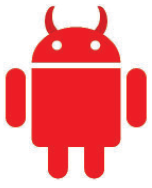 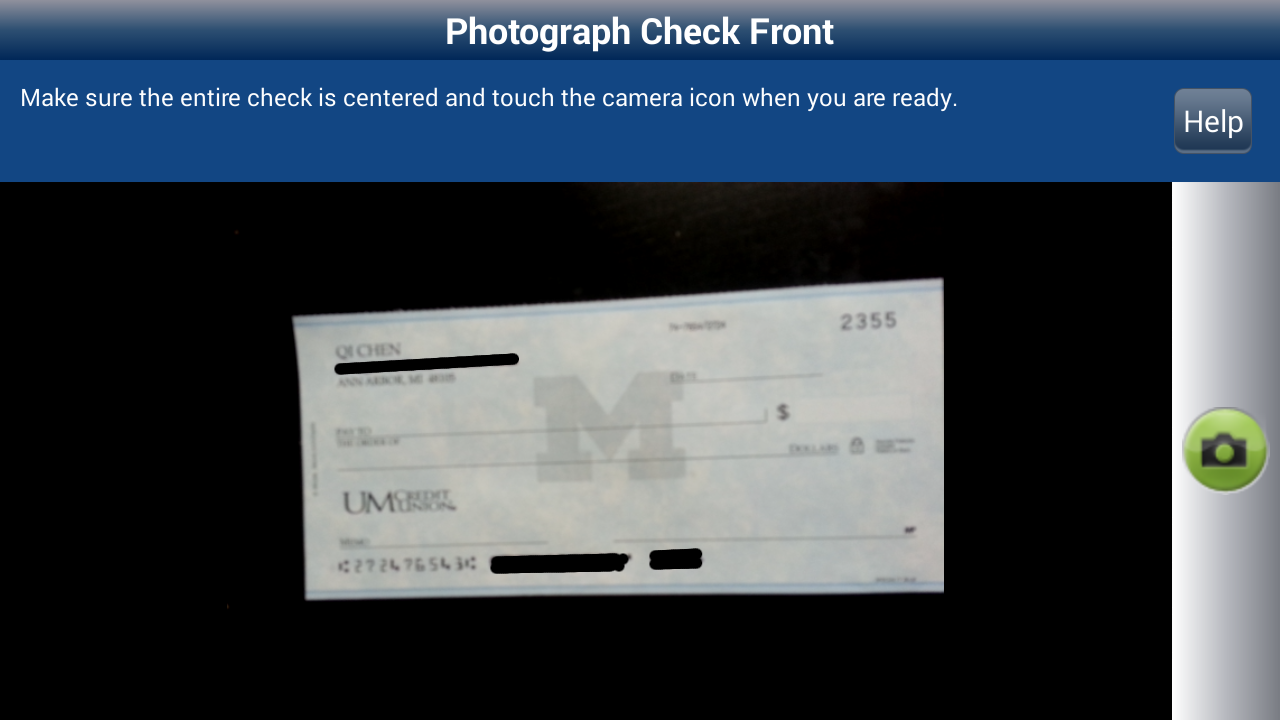 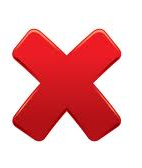 Steal!
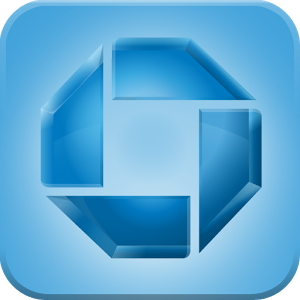 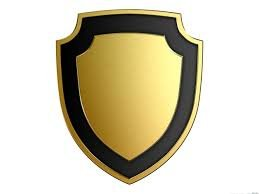 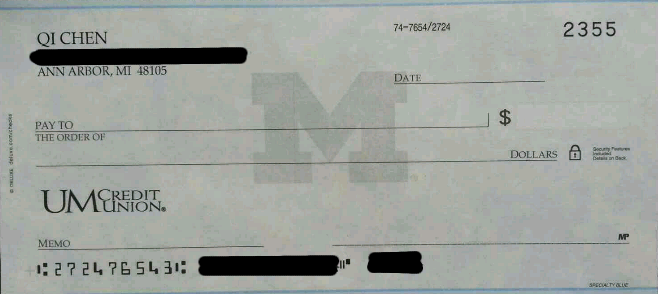 6
UI State Leakage is Dangerous
Lead to both GUI integrity and confidentiality breaches
UI state information is not protected well
An unprivileged application can track another app’s UI states in real time
7
UI State Inference Attack
UI state: a mostly consistent UI at window level for certain functionality (e.g., log-in)
On Android: Activity (full-screen window)
Also called Activity inference attack
An unprivileged app can infer the foreground Activity in real time
Requires no permission
8
Underlying Causes
Android GUI framework design leaks UI state changes through a publicly-accessible side channel
A newly-discovered shared-memory side channel
Affects nearly all popular OSes
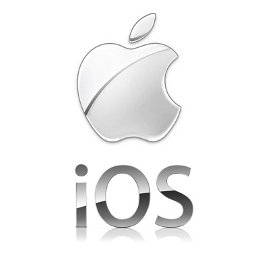 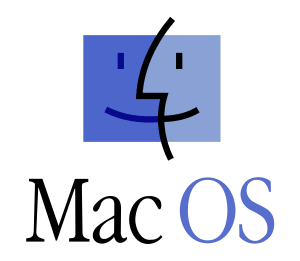 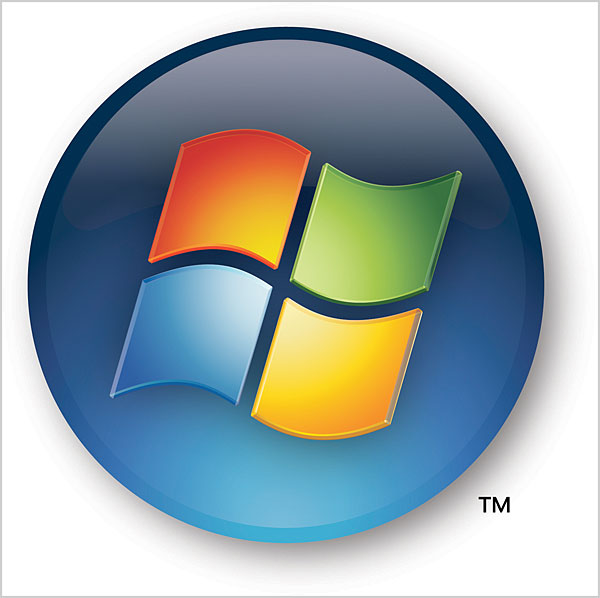 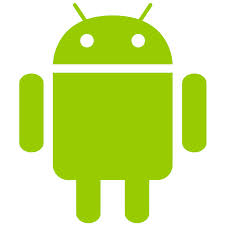 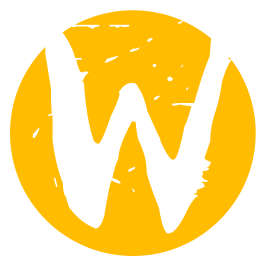 9
Attack General Steps
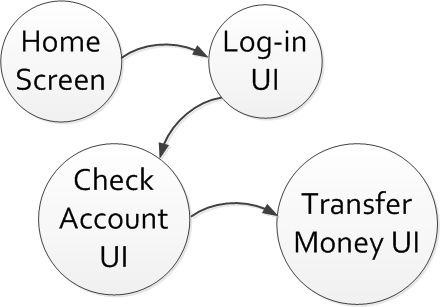 UI state based attacks:
A single bit 
of information
UI state hijacking
Activity
transition detection
Activity
inference
Camera peeking
Other side channels (e.g., CPU, network activity)
Newly-discovered Shared-memory 
side channel
10
Shared-Memory Side Channel
Finding: shared virtual memory size changes are correlated with Android window events
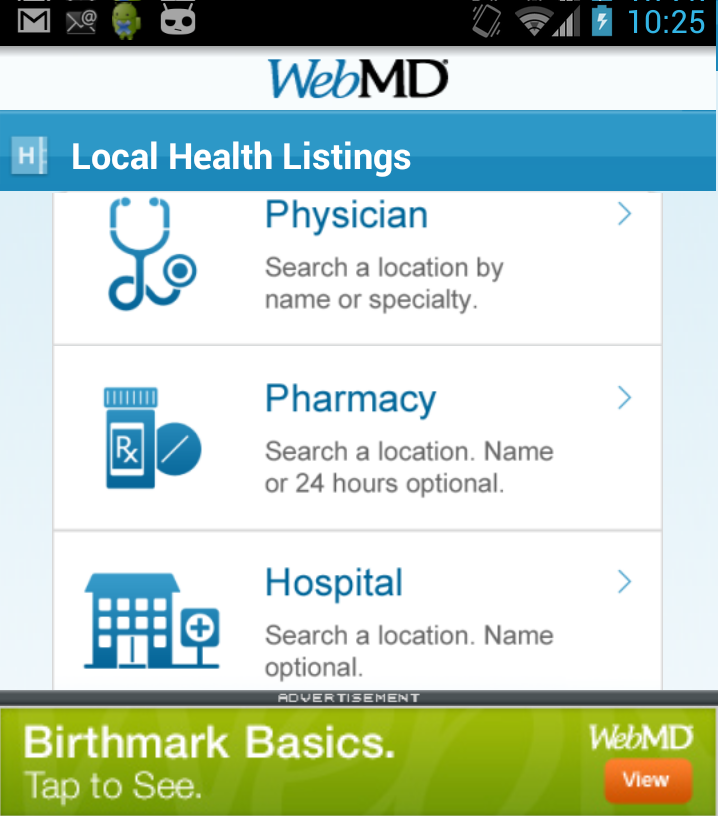 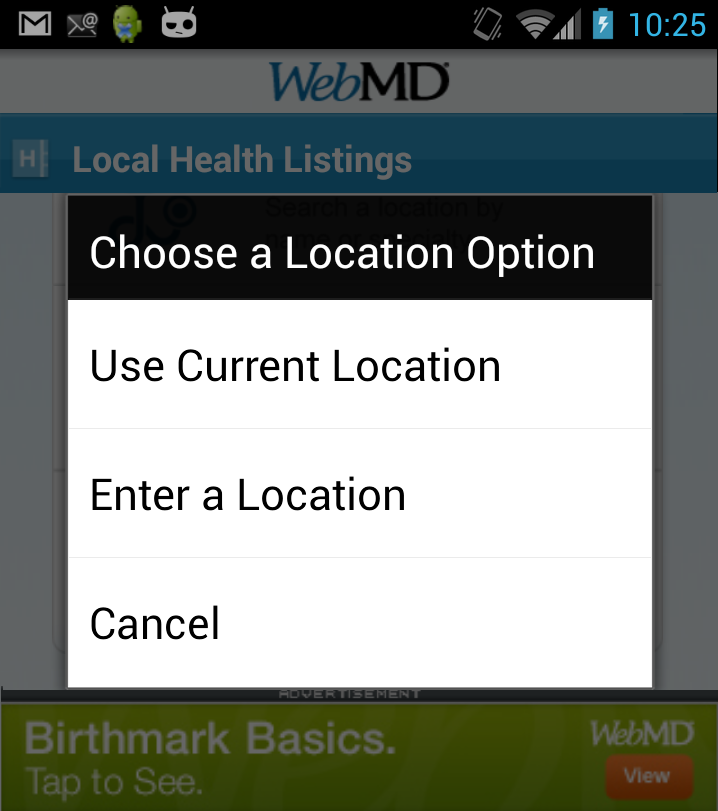 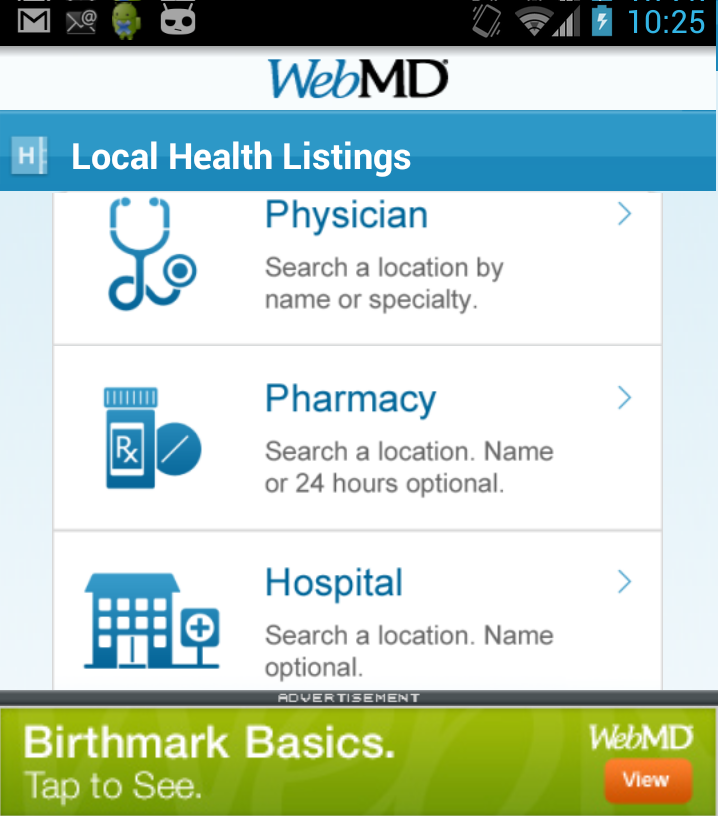 Window
close
Window
pop-up
Shared virtual memory size in public file
/proc/pid/statm
Proportional to window size
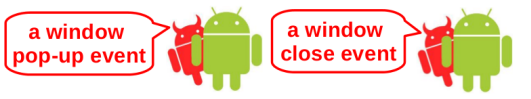 11
Shared-Memory Side Channel
Root cause for this correlation
Window manager design in Android
Confirmed that shared memory is used in GUI design for many OSes, including
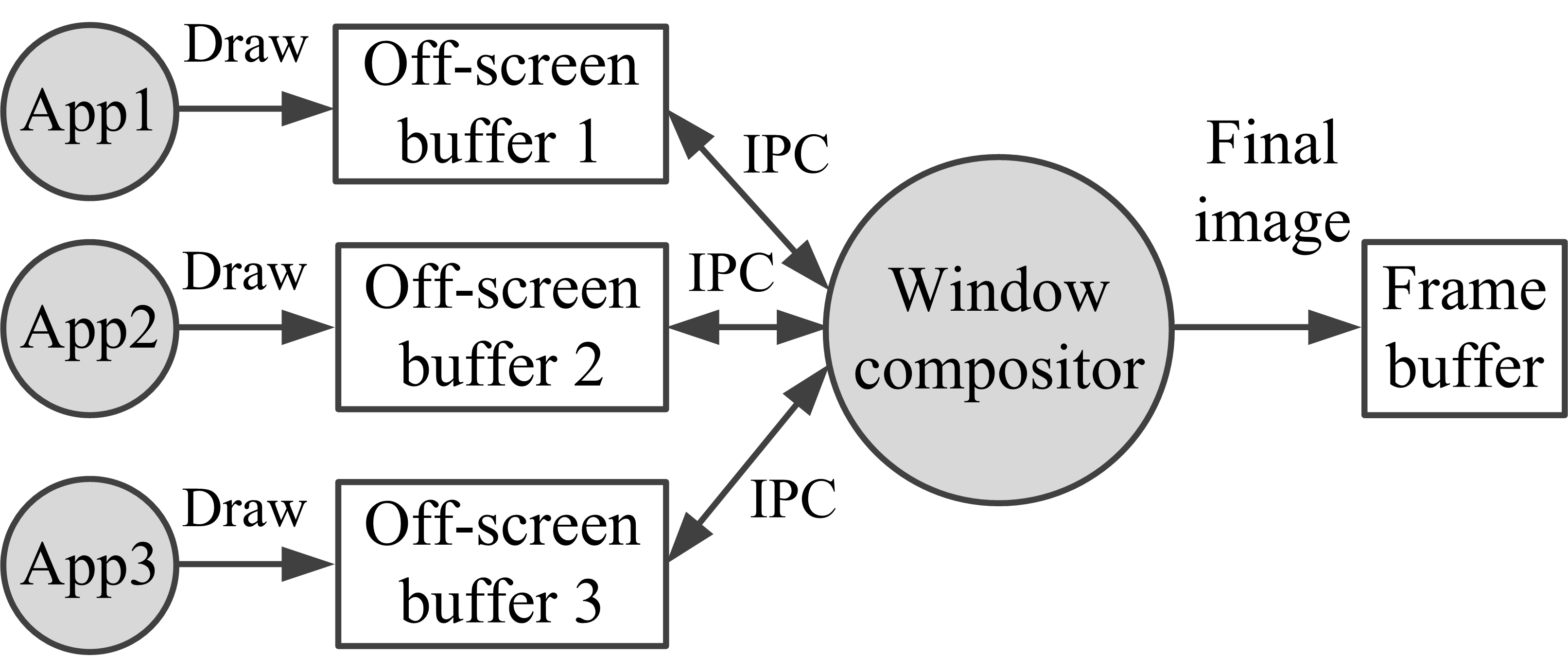 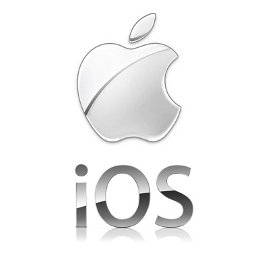 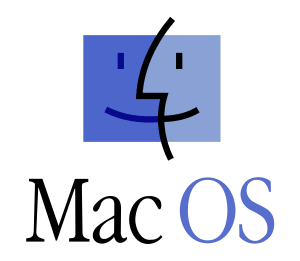 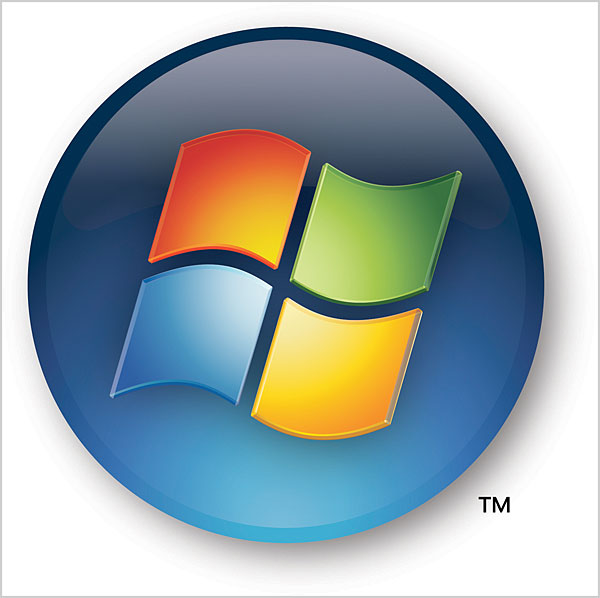 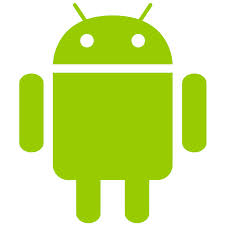 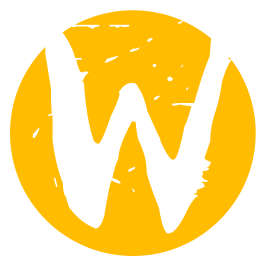 For better UI drawing performance, Android uses shared memory as IPC
The changed size is the off-screen buffer size
The root cause is here
12
Activity Transition Detection
Detect shared-memory size change pattern
Nice properties:
Fixed
(Full screen)
Clean channel
+
Buffer deallocation for the previous Activity
Buffer allocation for the new Activity
Unique patterns
+
13
Activity Inference
Activity signature + Activity transition graph
Training phase (offline):
Transition model
Activity transition graph
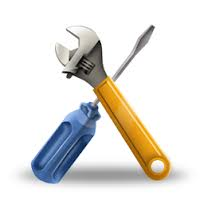 Trigger Activity transition automatically
Activity signature
Collect transition feature data
Attacking phase (online):
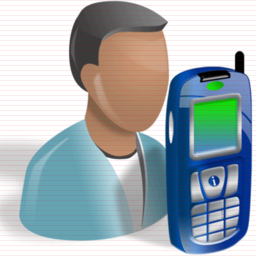 Trigger Activity transition
Collect transition feature data
Activity inference result
14
Activity Signature Design
Consists of various features
Activity 2
Activity 1
Content
Provider
feature
Network
event
feature
Input method
feature
CPU utilization time feature
15
Remaining Steps of Activity Inference
Create an Activity transition model
Hidden Markov Model (HMM)
Inference results
A list of Activities in decreasing order of their probabilities
16
Evaluation Methodology
Implementation: ~ 2300 lines of C++ code compiled with Android NDK
Data collection: using automated Activity transition tool on Samsung Galaxy S3 devices with Android 4.2
Experimented on 7 popular Android apps:
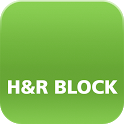 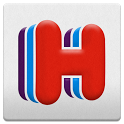 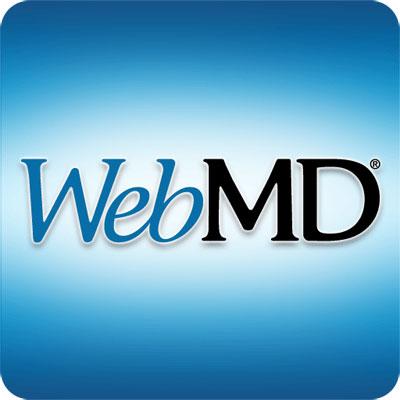 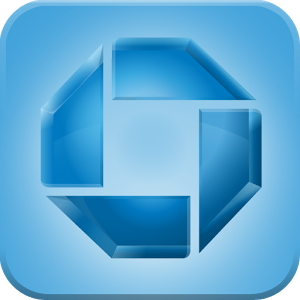 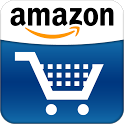 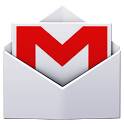 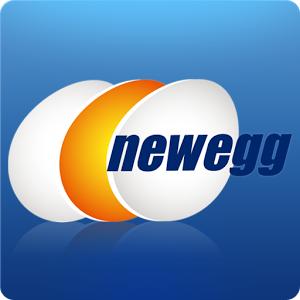 17
Evaluation Results
Activity transition detection, for all apps
Detection accuracy ≥ 96.5%
FP and FN rates both ≤ 4%
Activity inference accuracy
 80–90% for 6 out of 7 popular apps
Important features: CPU, network, transition model
Inference computation & delay
Inference computation time: ≤ 10 ms
Delay (Activity transition  inference result): ≤ 1.3 sec
Improved to ≤ 500 ms for faster and more seamless Activity hijacking
Overhead
Increase power usage by 2.2–6.0%
18
Defense Discussion
Eliminate the side channel
Proc file system access control
Android already limits some, but more is needed
Window buffer reuse
Pre-allocate double the buffers and reuse them
More memory consumption (several MBytes per buffer)
Mitigate those follow-up attacks
For example, for UI state hijacking
Build trusted paths between user and app
Defense is non-trivial, more effort is required
19
Summary
Demonstrated serious security implications for a new form of GUI confidentiality breach
Formulated a general UI state inference attack 
Infer UI state in real time
Discovered a new side channel for UI state inference
Potentially affecting all popular GUI systems
Designed and implemented it on Android, and further built several new attacks (e.g., UI state hijacking)
Attack video demos at our website
http://tinyurl.com/UIStateInference
20
Questions?
http://tinyurl.com/UIStateInference
21